Intelligent Systems (AI-2)

Computer Science cpsc422, Lecture 11

Sept, 27, 2017
CPSC 422, Lecture 11
Slide 1
422 big picture
StarAI (statistical relational AI)
Hybrid: Det +Sto
Parsing
Prob CFG
Prob  Relational Models
Markov Logics
Deterministic
Stochastic
Belief Nets
Logics
Approx. : Gibbs
First Order Logics
Markov Chains and HMMs
Forward, Viterbi….
Approx. : Particle Filtering
Ontologies
Query
Undirected Graphical Models
	Markov Networks
  Conditional Random Fields
Full Resolution
SAT
Markov Decision Processes  and  
Partially Observable MDP
Planning
Value Iteration
Approx. Inference
Representation
Reinforcement Learning
Applications of AI
Reasoning
Technique
CPSC 422, Lecture 35
Slide 2
[Speaker Notes: Breadth and Depth]
Lecture Overview
Recap of BNs Representation and Exact Inference
Start Belief Networks Approx. Reasoning
Intro to Sampling
First Naïve Approx. Method: Forward Sampling
Second Method: Rejection Sampling
CPSC 422, Lecture 11
3
Realistic BNet: Liver Diagnosis   Source: Onisko et al., 1999
CPSC 322, Lecture 26
Slide 4
Bnets to assess and manage Climate Change
Journal of Environmental Management
Volume 202, Part 1, 1 November 2017, Pages 320-331
Reviewing Bayesian Networks potentials for climate change impacts assessment and management: A multi-risk perspective
CPSC 422, Lecture 11
Slide 5
[Speaker Notes: Highlights
•Bayesian Networks applications for environmental management are critically reviewed.
•Potentials of Bayesian Networks for climate change multi-risk assessment are discussed.
•Main limitations are highlighted and future developments suggested.
Abstract
The evaluation and management of climate change impacts on natural and human systems required the adoption of a multi-risk perspective in which the effect of multiple stressors, processes and interconnections are simultaneously modelled. Despite Bayesian Networks (BNs) are popular integrated modelling tools to deal with uncertain and complex domains, their application in the context of climate change still represent a limited explored field. The paper, drawing on the review of existing applications in the field of environmental management, discusses the potential and limitation of applying BNs to improve current climate change risk assessment procedures. Main potentials include the advantage to consider multiple stressors and endpoints in the same framework, their flexibility in dealing and communicate with the uncertainty of climate projections and the opportunity to perform scenario analysis. Some limitations (i.e. representation of temporal and spatial dynamics, quantitative validation), however, should be overcome to boost BNs use in climate change impacts assessment and management.]
One Recent Example from that review
Environmental Modelling & Software Journal
Volume 80, June 2016, Pages 132-142
A Bayesian Belief Network to assess rate of changes in coral reef ecosystems


Coral Reef Research Unit, University of Essex, United Kingdom
St. George's University, Grenada
Department of Computer Science, Brunel University, United Kingdom
CPSC 422, Lecture 11
Slide 6
Carbonate Budget BBN (CARBNET)
We propose a Bayesian Belief Network (BBN) approach, which offers a methodological framework to address uncertainty (Bennett et al., 2013, Kelly et al., 2013).
Can aid sustainable coral reef management and prevent further decline. 
Help evaluate effects of anthropogenic and climatic disturbances on the reef framework
Consider impacts of implementing management interventions or decision options in order to maximize their benefit (Uusitalo et al., 2015). 
CARBNET: developed to evaluate coral reef CaCO3  (carbonate) balance under changing environmental conditions and across reef bioregions.
CPSC 422, Lecture 11
Slide 7
[Speaker Notes: A comprehensive approach that integrates uncertainty, can aid sustainable coral reef management and prevent further decline. Although, it is impossible to predict with certainty the result of management decisions, it is important to provide decision-makers with models that consider the impacts of implementing management interventions or decision options in order to maximize their benefit (Uusitalo et al., 2015). Therefore, to evaluate the effects of anthropogenic and climatic disturbances on the reef framework, we propose a Bayesian Belief Network (BBN) approach, which offers a methodological framework to address uncertainty (Bennett et al., 2013, Kelly et al., 2013).
The graphical structure of BBNs is particularly relevant in ecosystem management since it facilitates a participatory approach during the development of the model and provides a user-friendly framework to communicate the results (Marcot et al., 2001, Borsuk et al., 2004, Jakeman et al., 2006, Aguilera et al., 2011, Chen and Pollino, 2012, Vilizzi et al., 2013). Extensive reviews of the use of BBN for environmental modelling can be found in Aguilera et al. (2011) and Chen and Pollino (2012).
The Carbonate Budget BBN (CARBNET) was developed to evaluate coral reef carbonate balance under changing environmental conditions and across reef bioregions. The aim was to identify those disturbances and pressures that exert the greatest influence in modifying the reef framework CaCO3 (carbonate) budgetary state.]
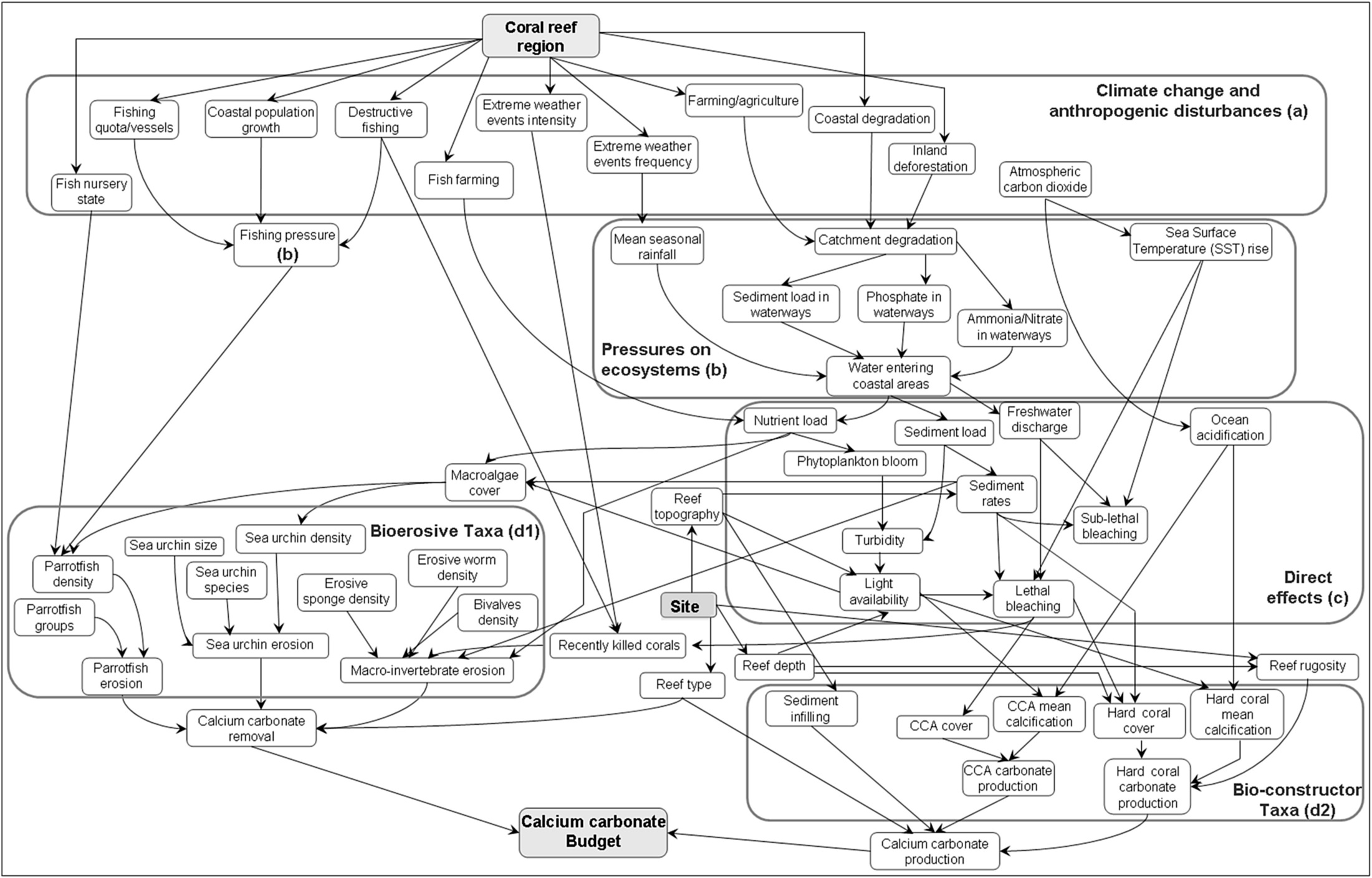 58 nodes and 94 cause-effects links.
CPSC 422, Lecture 11
Slide 8
CARBNET Engineering
Variables identified through literature search
Nodes representing different levels of spatial resolution were used to capture changes that may occur at different spatial scales. 
Presence/absence of reef-building and erosive organisms or reef growth and erosion processes are captured at the smallest scale of reef depth, but also for an entire reef (‘Site’), sub-region (‘Reef type’, ‘Reef topography’) or region (‘Coral reef region’). 
The CARBNET conceptualisation was proposed to twenty experts in the field of coral reef management and ecology to identify flaws in the network structure and address structural bias before model parameterisation.
CPSC 422, Lecture 11
Slide 9
[Speaker Notes: 2.1.1. Identification of the variables composing CARBNET network
In CARBNET, variables contributing to coral reef framework growth and destruction were identified through a literature search with the key words ‘carbonate budget + coral reef’, ‘CaCO3 budget + coral reef’ and ‘calcium carbonate budget + coral reef’ conducted in ISI Web of Science (Reuters) and Reefbase (http://www.reefbase.org) between November 2010 and January 2011. The variables composing the network were selected among those that defined the quantitative contribution of the reef-building and bioerosive taxa to the reef carbonate budget (see Appendix A). Reef-building organisms were identified as calcifying organisms (i.e. hard corals, crustose coralline algae and epibionts) that contribute to biogenic carbonate production and deposition. Bioeroders were identified as organisms contributing to chemical or mechanical removal of carbonate from the reef framework while grazing on (i.e. sea urchins and parrotfish) or boring into (i.e. sponges, bivalves, sipunculans, polychaetes and euendoliths) the reef substrate.
Climatic and anthropogenic disturbances and pressures were also included in the network to determine the extent to which impacts affect reef preservation and carbonate balance. In this paper we refer to disturbances as ‘actions’ (e.g. logging) that can translate into increasing pressures (e.g. sedimentation and eutrophication) on the ecosystem, leading to likely changes in the state of the reef communities (response), that as a consequence, may impact reef framework functionality. Many of these disturbances included those arising from climate change, such as sea surface temperature rise, ocean acidification and increasing occurrence of hurricane or cyclones, as well as disturbances from human activities including destructive fishing practices, inland deforestation, coastal degradation and fish farming. In light of increasing regional and global anthropogenic and climate change disturbances, features giving information on the effects of disturbances on reef ecosystem and communities, allowed for ‘what if’ analysis, providing the basis to underpin changes in the framework CaCO3 budgetary state (Cooper et al., 2009, Burke et al., 2011), as well as illustrating the effects that implemented management interventions may have on preserving coral reef framework. Disturbance and pressure variables were identified among the carbonate budget studies that assessed changes in the CaCO3 budgetary state, relative to climatic and anthropogenic impacts (Table A.2, Appendix A), as well as from the Reefs at Risk tool (Burke et al., 2002, Burke and Maidens, 2004, Burke et al., 2011, Burke et al., 2012) where threats to the world's coral reefs are described through map-based indicators (Table A.3, Appendix A).
As part of this review, the information was conceptualised in a diagram (not shown) in which dependencies were identified among variables including the ‘Calcium carbonate budget’ response node.]
Another Example
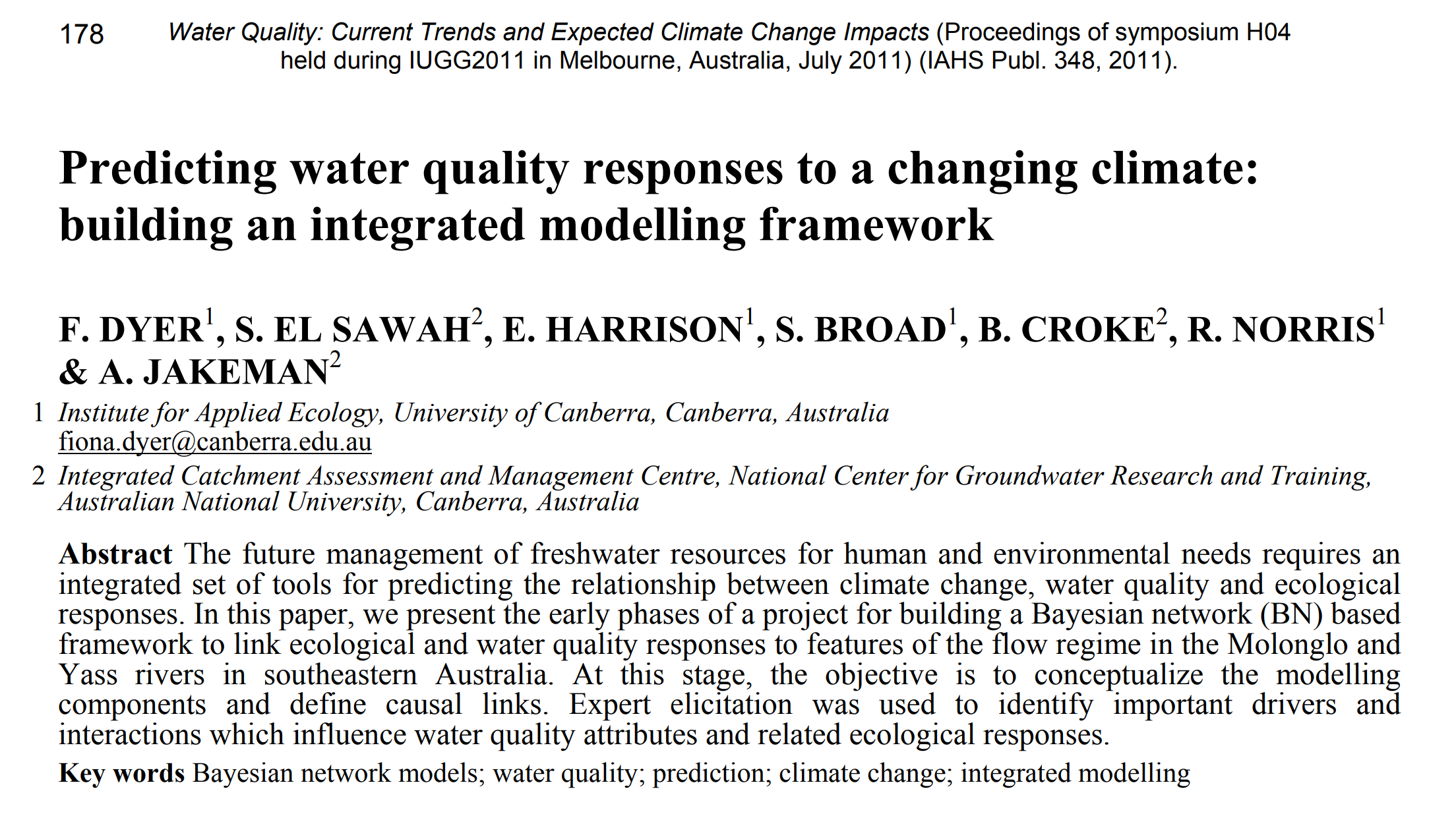 CPSC 422, Lecture 11
Slide 10
Corresponding BNet
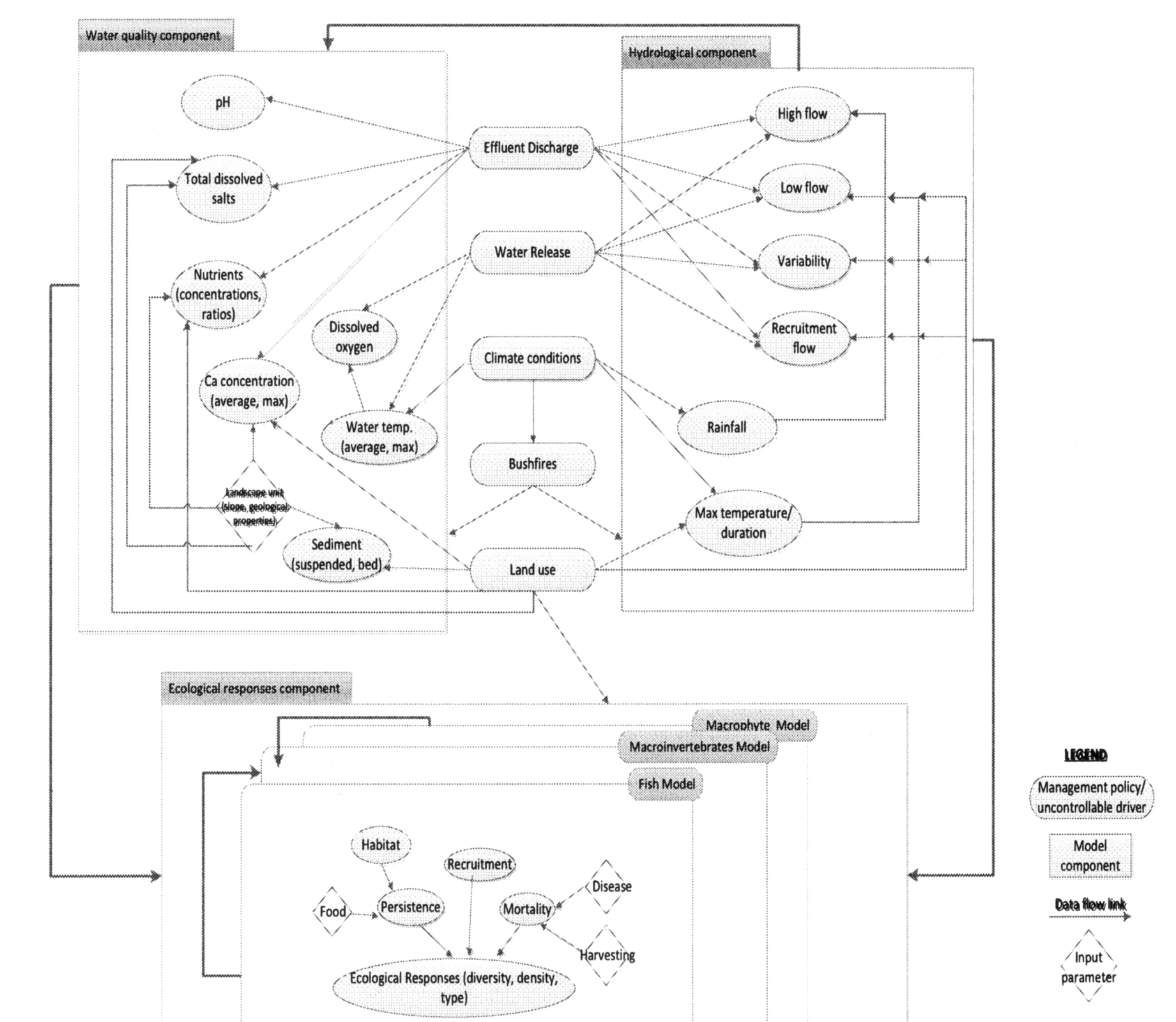 A group of 14 experts and decision makers were involved in a half-day workshop to define the important variables, links and states of variables.
The next phase of the project involves using available data to construct the conditional probability tables and populate the BN structure. 
.
Slide 11
CPSC 422, Lecture 11
[Speaker Notes: The next phase of the project involves using available data to construct the conditional probability tables and populate the BN structure.]
Revise (in)dependencies……
CPSC 422, Lecture 11
Slide 12
Conditional Independencies
Or, blocking paths for probability propagation. Three ways in which a path between X to Y can be blocked, (1 and 2 given evidence E )
Y
E
X
1
Z
Z
2
3
Z
Note that, in 3, X and Y become dependent as soon as I get evidence on Z or on any of its descendants
CPSC 322, Lecture 28
Slide 13
[Speaker Notes: this is intuitive]
Independence (Markov Blanket)
What is the minimal set of nodes that must be observed in order to make node X independent from all the non-observed nodes in the network
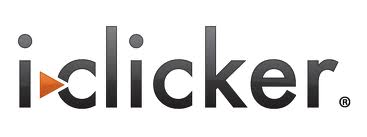 Slide 14
CPSC 422, Lecture 11
Variable elimination algorithm: Summary
P(Z,  Y1…,Yj ,   Z1…,Zj   )
To compute P(Z| Y1=v1 ,… ,Yj=vj ) :
Construct a factor for each conditional probability.
Set the observed variables to their observed values.
Given an elimination ordering, simplify/decompose sum of products
 For all Zi  :  Perform products and sum out Zi 
Multiply the remaining factors (all in ?                )
Normalize: divide the resulting factor f(Z)  by Z f(Z) .
Z
CPSC 322, Lecture 10
Slide 15
[Speaker Notes: They are all going to be only in Q]
Lecture Overview
Recap of BNs Representation and Exact Inference
Start Belief Networks Approx. Reasoning
Intro to Sampling
First Naïve Approx. Method: Forward Sampling
Second Method: Rejection Sampling
CPSC 422, Lecture 11
16
[Speaker Notes: In worst case scenario (e.g. fully connected network) exact inference is NP-hard

However space/time complexity is very sensitive to topology

In singly connected graphs (single path from any two nodes),  time complexity of exact inference is polynomial in the number of nodes]
Approximate Inference
Basic idea:
Draw N samples from known prob. distributions
Use those samples to estimate unknown prob. distributions


Why sample?
Inference: getting a sample is faster than computing the right answer (e.g. with variable elimination)
CPSC 422, Lecture 11
17
We use Sampling
Sampling is a process to obtain samples adequate to estimate an unknown probability
How do we get samples?
Known prob. distribution(s)
Samples
Estimates for unknown (hard to compute) distribution(s)
[Speaker Notes: Sampling is a process to obtain samples adequate to estimate an unknown probability
The samples are generated from known probabilities distributions]
Generating Samples from a Known Distribution
For a random variable X with 
values {x1,…,xk}
Probability distribution P(X) = {P(x1),…,P(xk)}
Partition the interval [0, 1] into k intervals pi , one for each xi , with length P(xi )
To generate one sample
Randomly generate  a value y  in [0, 1] (i.e. generate a value from a uniform distribution over [0, 1].
Select the  value of the sample  based on the interval pi  that includes y
From probability theory:
[Speaker Notes: Actually (0,1]  interval of real numbers excluding 0 and including 1
(but this maybe confusing at first so let’s ignore it)]
From Samples to Probabilities
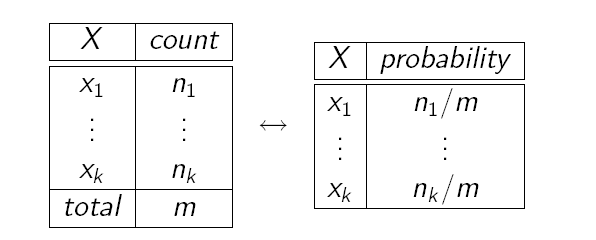 Count total number of samples m
Count the number ni of samples xi
Generate the frequency of sample xi as ni / m
This frequency is your estimated probability of xi
P(A=1)‏
0.3
A
P(B=1|A)‏
1
0
0.7
0.1
Sampling for Bayesian Networks (BN)
Suppose we have the following BN with two binary variables
A
B
It corresponds to the joint probability distribution 
P(A,B) =P(B|A)P(A)
To sample from P(A,B) i.e., unknown distribution
we first sample from P(A). Suppose we get A = 0.
In this case, we then sample from….
If we had sampled A = 1, then in the second step we would have sampled from
[Speaker Notes: It represents P(A,B) in a compact way
How can we generate samples for P(A,B)
First sample P(A) and depending on the value you obtain then sample the corresponding distribution in P(B|A)]
Prior (Forward)  Sampling
+
-
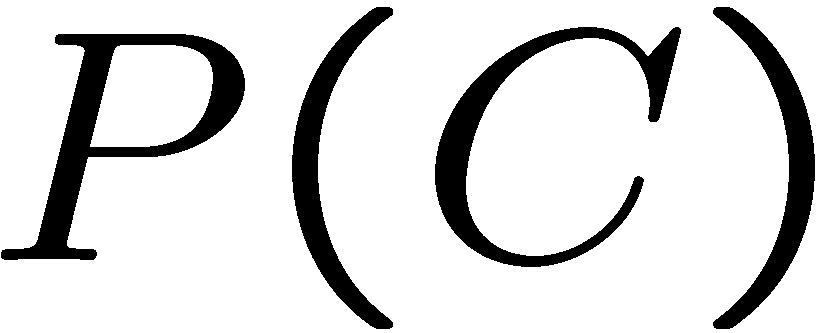 Cloudy
Cloudy
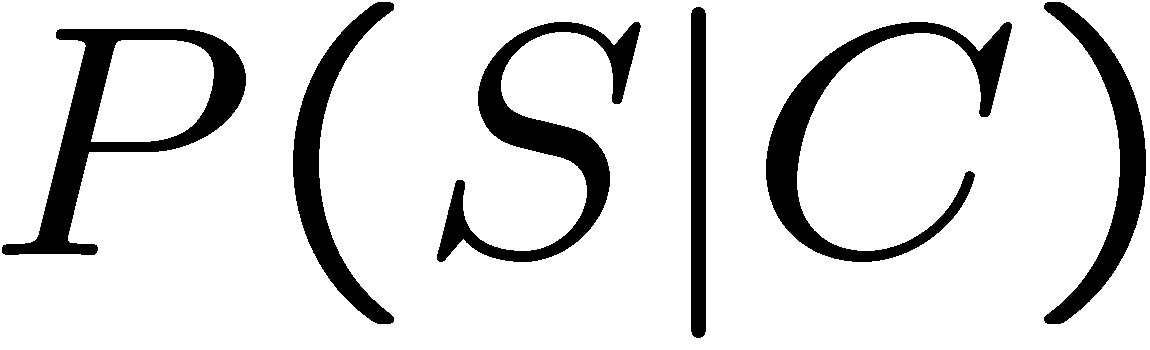 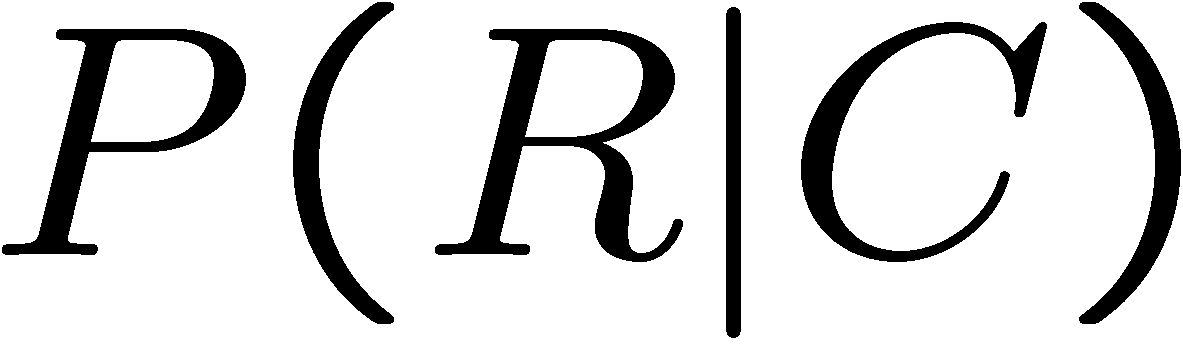 Sprinkler
Sprinkler
Rain
Rain
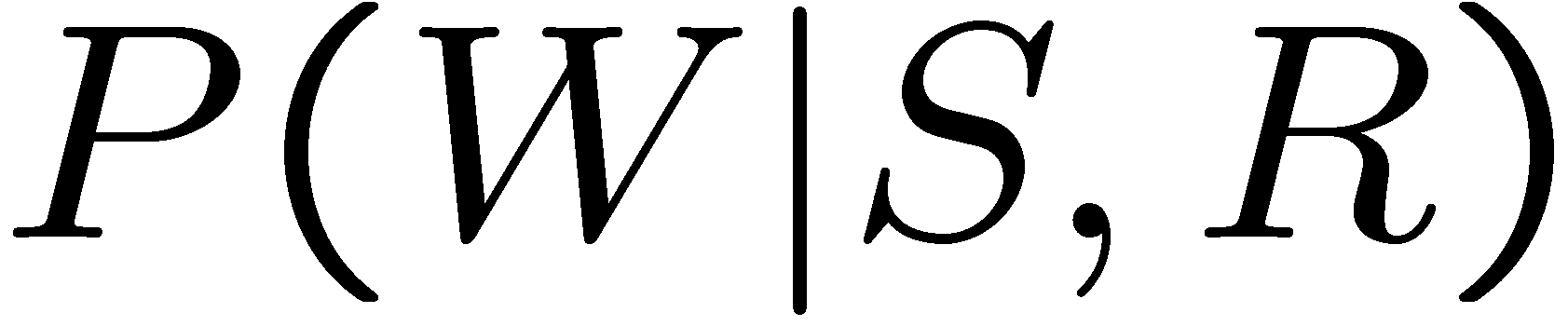 WetGrass
WetGrass
Samples:
+c, -s, +r, +w
-c, +s, -r, +w
…
CPSC 422, Lecture 11
22
Example
We’ll get a bunch of samples from the BN:
	+c, -s, +r, +w
	+c, +s, +r, +w
	-c, +s, +r,  -w
	+c, -s, +r, +w
	-c,  -s,  -r, +w
If we want to know P(W)
We have counts <+w:4, -w:1>
Normalize to get P(W) = 
This will get closer to the true distribution with more samples
Cloudy
Sprinkler
Rain
WetGrass
CPSC 422, Lecture 11
23
[Speaker Notes: <+w:0.8, -w:0.2>]
Example
Can estimate anything else from the samples, besides P(W), P(R) , etc:
	+c, -s, +r, +w
	+c, +s, +r, +w
	-c, +s, +r,  -w
	+c, -s, +r, +w
	-c,  -s,  -r, +w
What about P(C| +w)?   P(C| +r, +w)?  P(C| -r, -w)?
Cloudy
Sprinkler
Rain
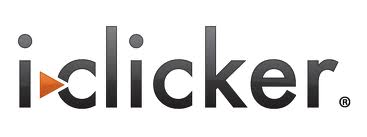 WetGrass
Can use/generate fewer samples when we want to estimate a probability conditioned on evidence?
24
CPSC 422, Lecture 11
[Speaker Notes: P(C| +w)?   P(C| +r, +w)?  P(C| -r, -w)?]
Rejection Sampling
Let’s say we want P(S| +w)
Ignore (reject) samples which don’t have W=+w
This is called rejection sampling
It is also consistent for conditional probabilities (i.e., correct in the limit)
C
S
R
+c, -s, +r, +w
	+c, +s, +r, +w
	-c, +s, +r,  -w
	+c, -s, +r, +w
	-c,  -s,  -r, +w
See any problem as the number of evidence vars increases? 
Or if...
W
CPSC 422, Lecture 11
25
[Speaker Notes: He biggest problem with rejection sampling is that it end up rejecting so many samples!
The number of samples consistent with the evidence e drops exponentially as the number of
Evidence variables grows – unusable for complex problems
Let’s say we want P(S)
No point keeping all samples around
Just tally counts of S as we go]
Learning Goals for today’s class
You can:
Motivate the need for approx inference in Bnets
Describe and compare Sampling from a single random variable
Describe and Apply Forward Sampling in BN
Describe and Apply Rejection Sampling
CPSC 422, Lecture 11
Slide 26
TODO for Mon
Read textbook 6.4.2
Assignment-2 will be out on the weekend: Start working on it 
Next research paper will be this coming Wed
CPSC 422, Lecture 11
Slide 27